BÀI 26: VỆ SINH NHÀ CỬA
TIẾT 1
SINH HOẠT DƯỚI CỜ
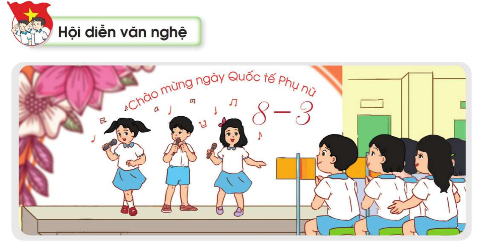 TIẾT 2
HOẠT ĐỘNG GIÁO DỤC THEO CHỦ ĐỀ: 
VỆ SINH NHÀ CỬA
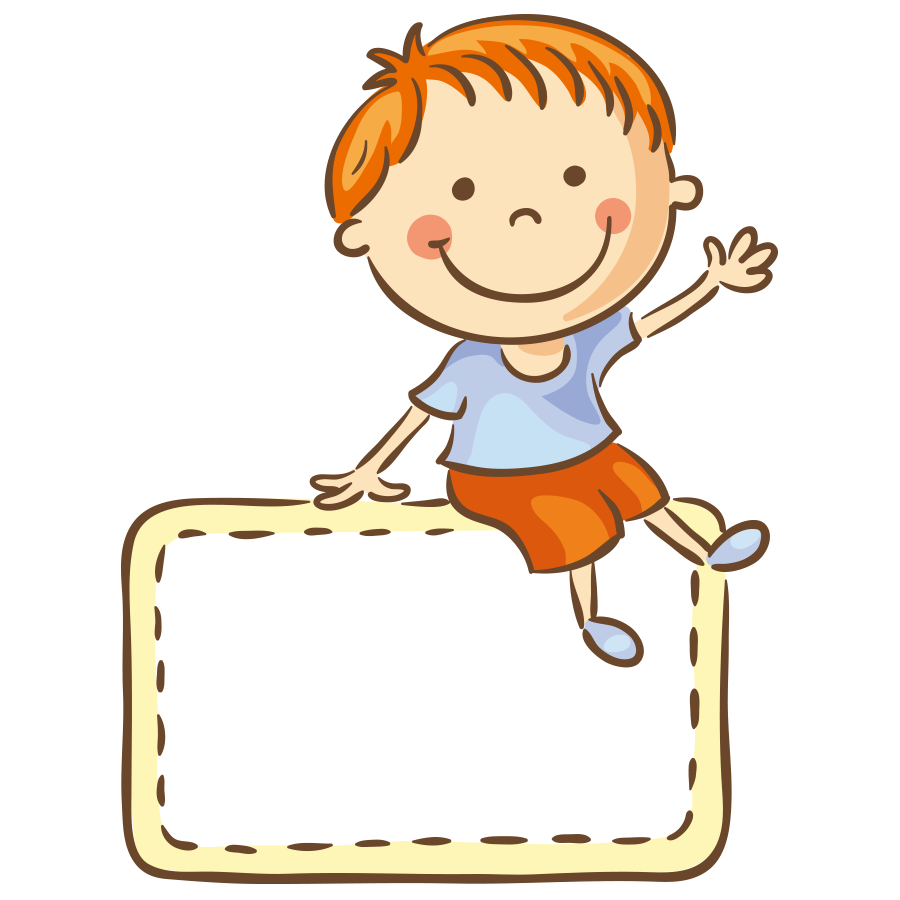 01
Kể tên dụng cụ lau dọn nhà
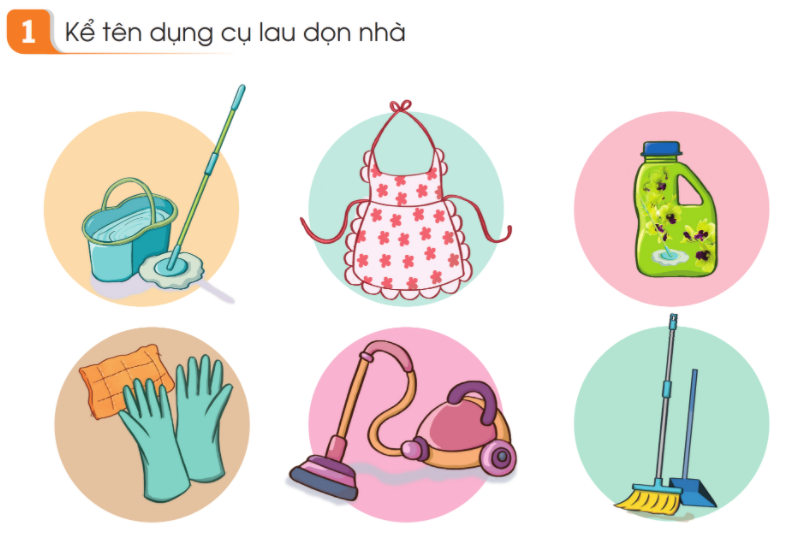 Con hãy kể tên một số đồ dùng, dụng cụ dùng để vệ sinh nhà cửa?
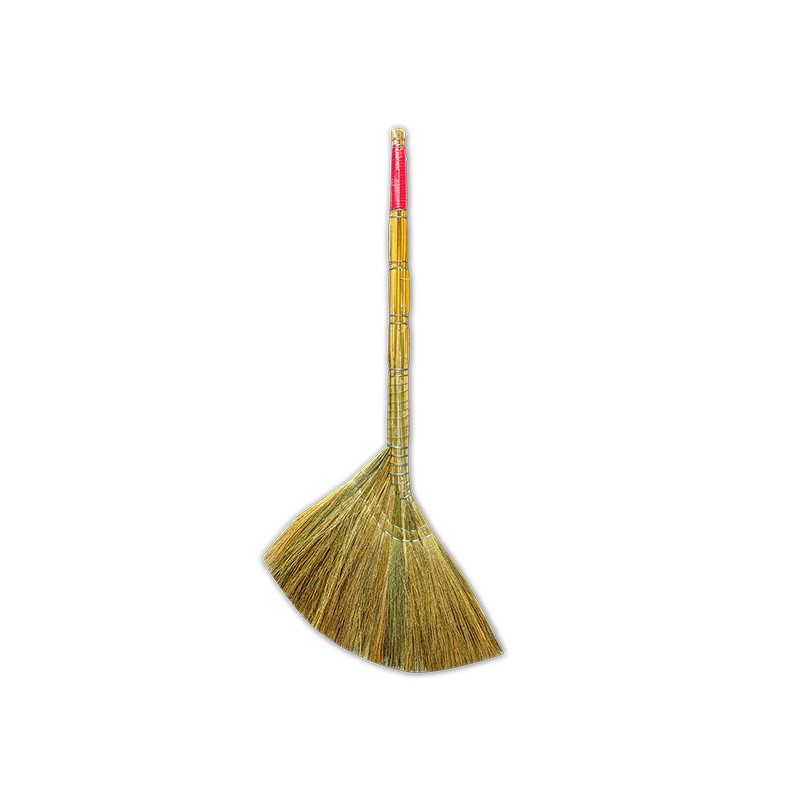 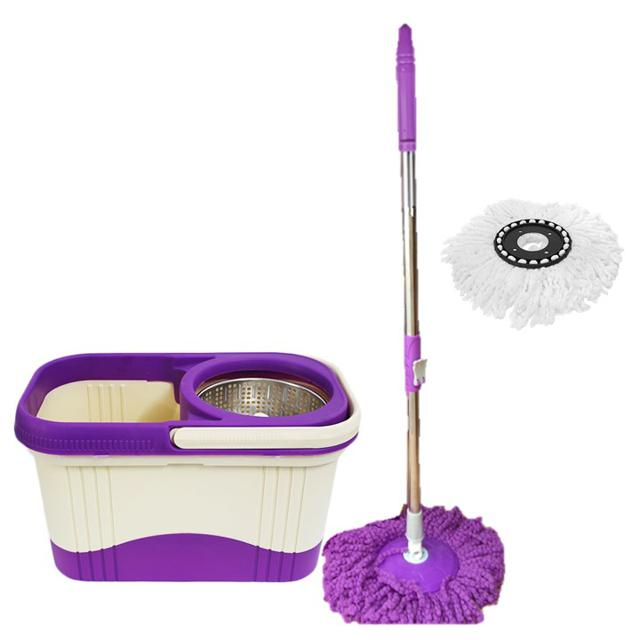 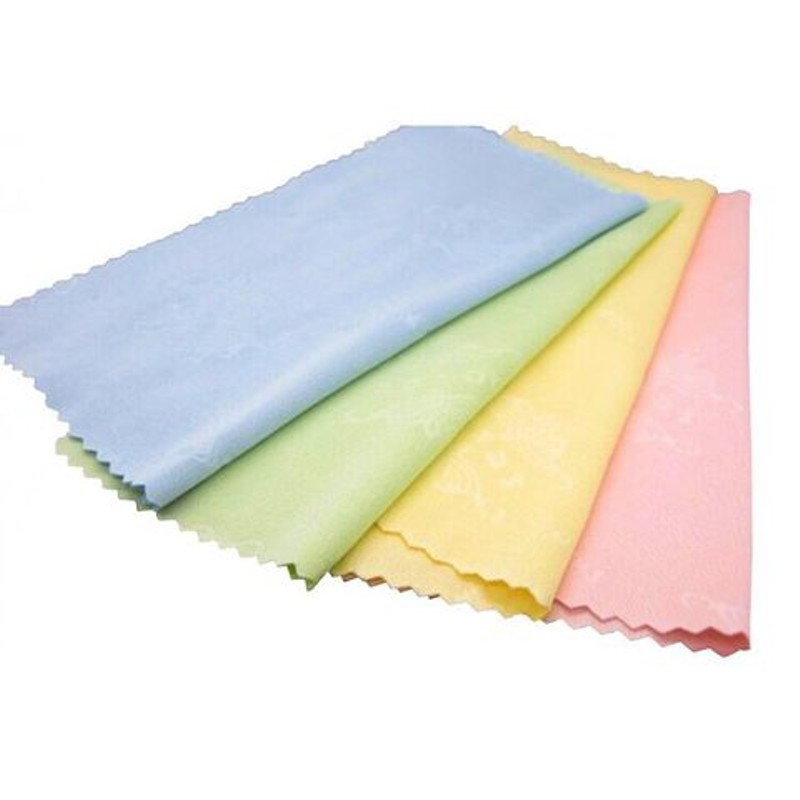 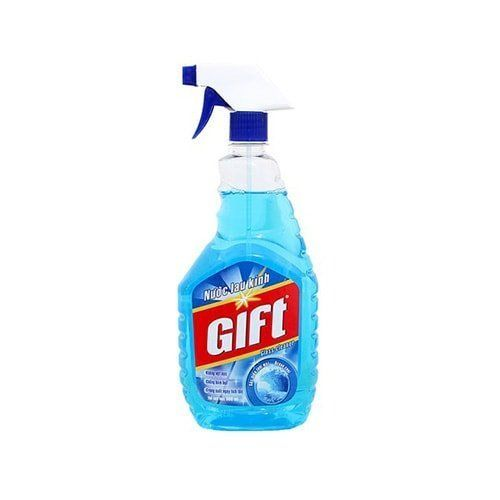 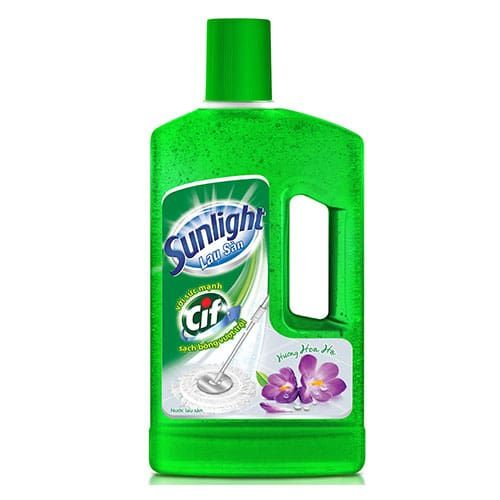 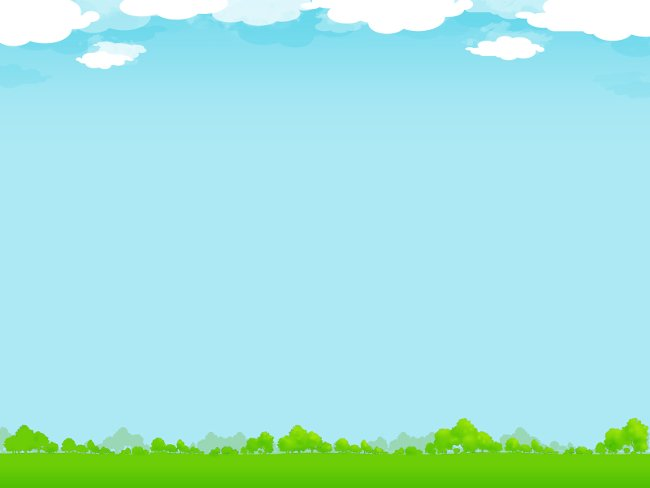 Để vệ sinh nhà cửa sạch sẽ, gọn gàng chúng ta cần sử dụng nhiều loại đồ dùng, dụng cụ khác nhau như: chổi quét nhà, chổi lau nhà, khăn lau bàn ghế, nước lau nhà, nước rửa kính.
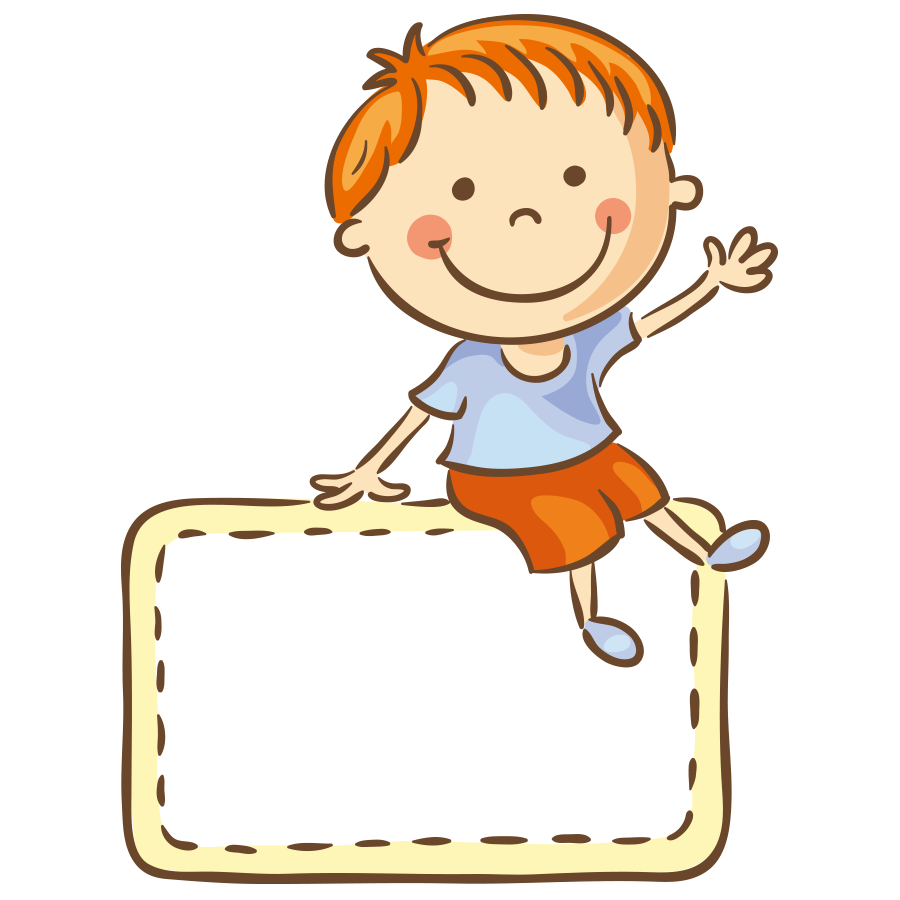 02
Tập làm vệ sinh nhà cửa
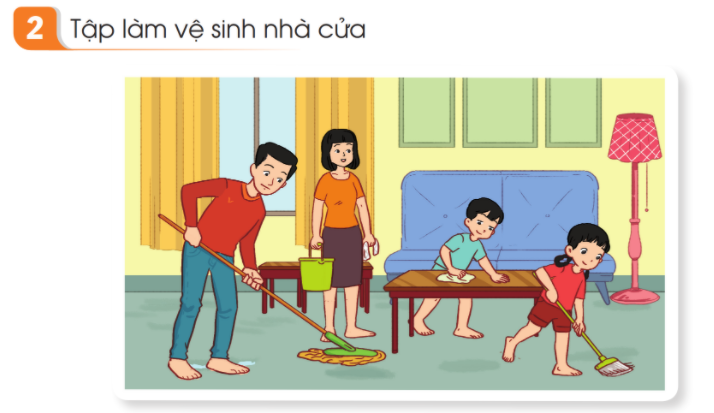 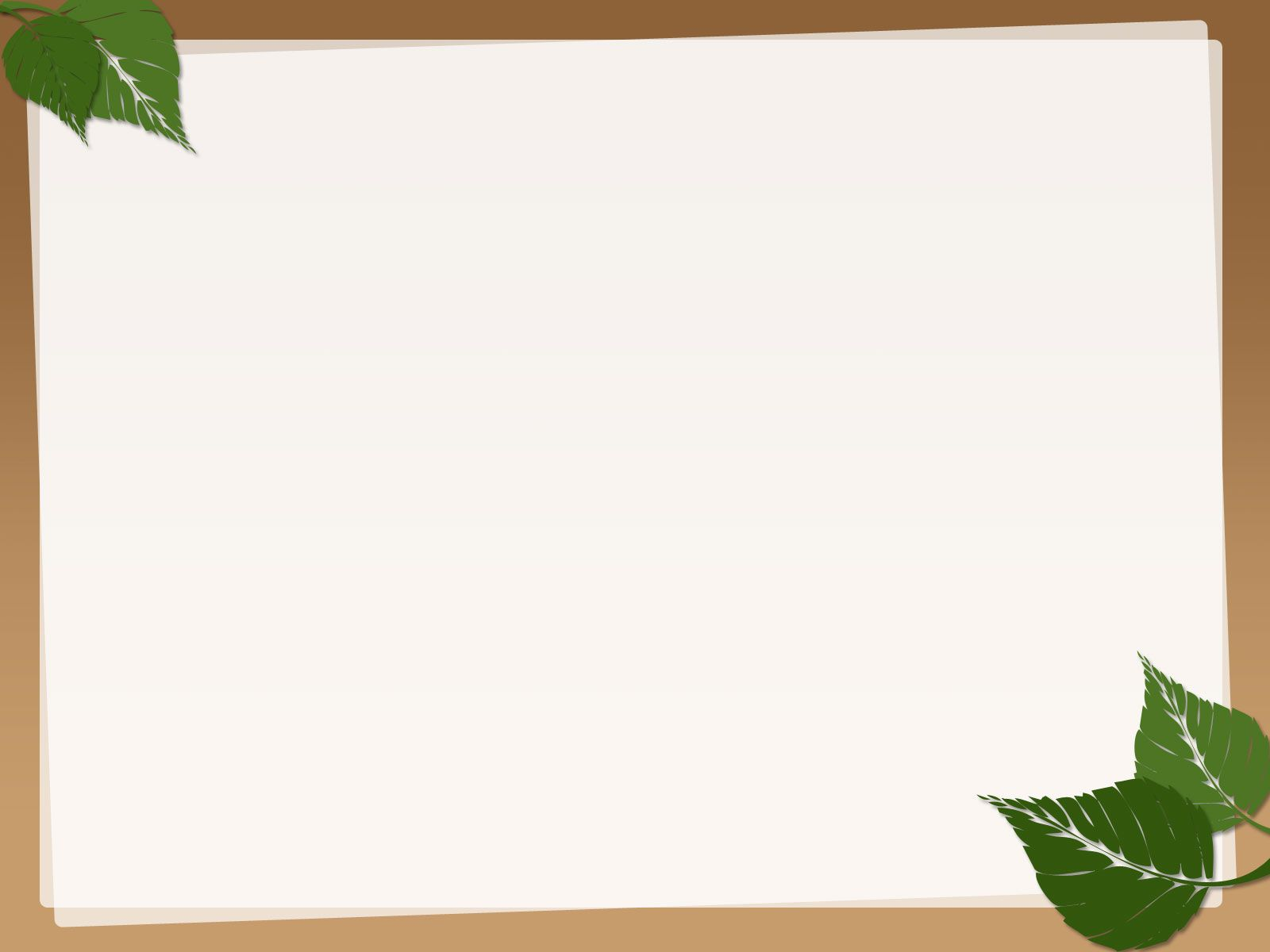 Để vệ sinh nhà cửa sạch sẽ, gọn gàng, chúng ta cần thực hiện các công việc như: quét nhà, lau nhà, lau bàn ghế, cửa kính. Khi dọn cần đeo khẩu trang, đi găng tay để bảo vệ sức khỏe bản thân.
TIẾT 3
SINH HOẠT LỚP
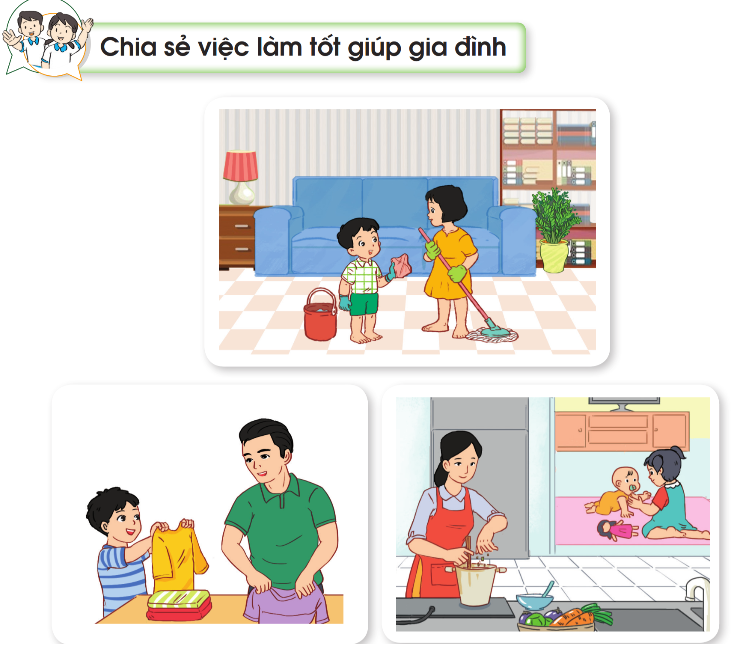